Ms. Colliver
6th  Grade 
Physical Education
Email:
CCOLLIVER@
WCCUSD.NET
Teacher Contact:
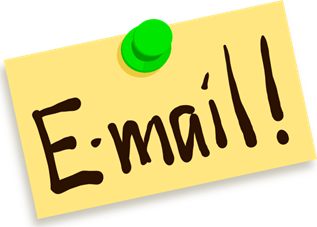 Email: 
CCOLLIVER@WCCUSD.NET
Best way to contact
Response will be during school hours
Please allow 2 full school days for a response
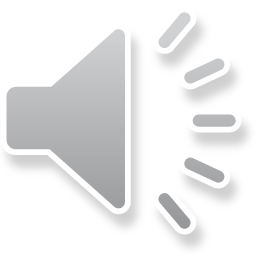 Need More Information?
Go to the Hercules Middle School Website
www.wccusd.net/
domain/1264
Click on the “Academics” tab
Click on the “Teachers” tab
Click on the teacher’s name
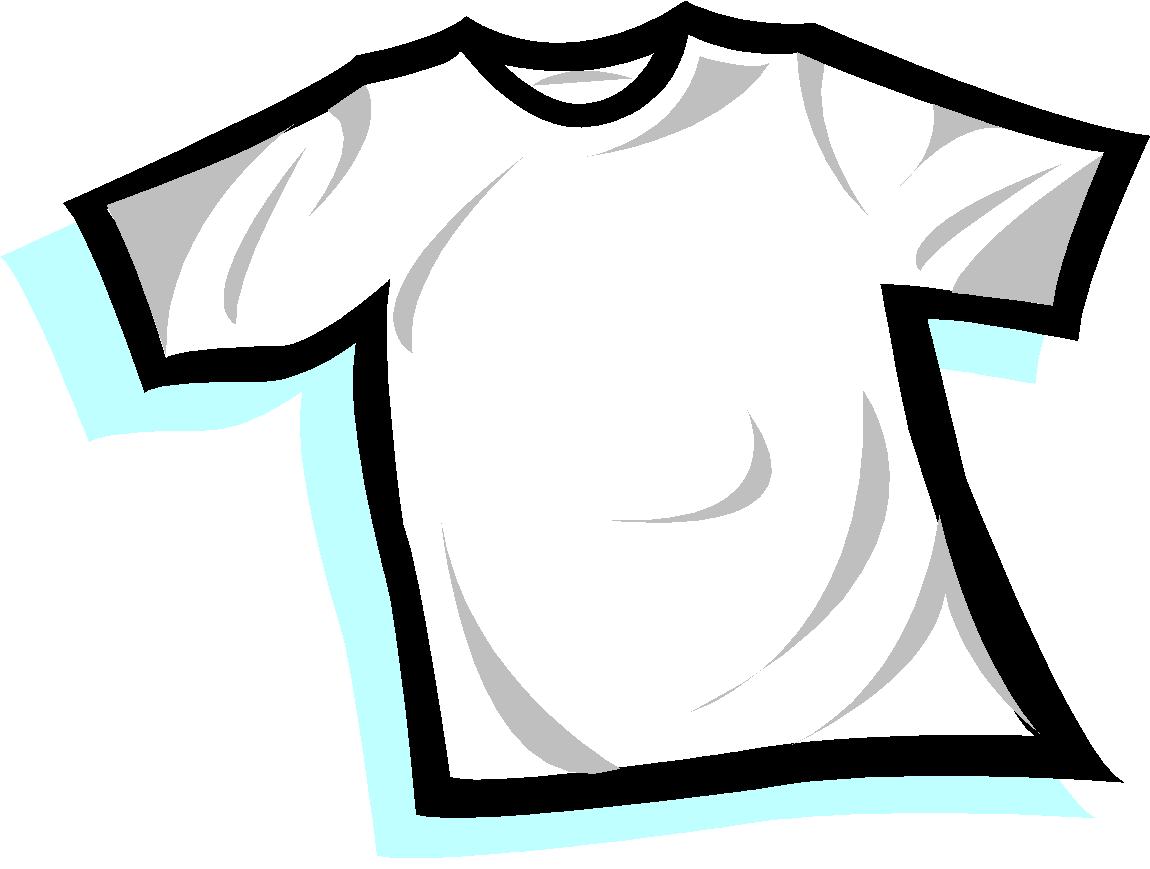 Dressing for Physical Education:
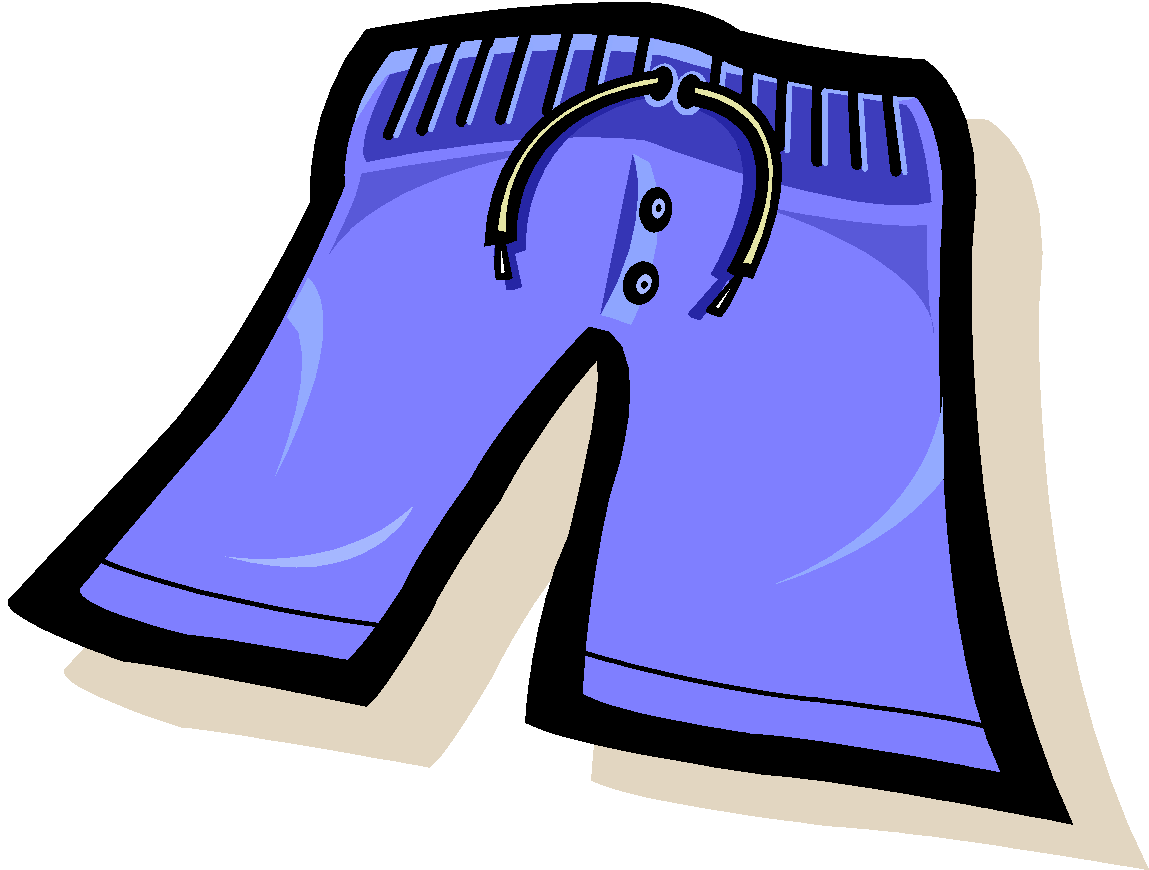 SCHOOL PE UNIFORM or 
PLAIN LIGHT BLUE, GREY, or BLACK t-shirt  
PLAIN BLACK shorts (no pockets)
Athletic Shoes

Clothing worn only for PE
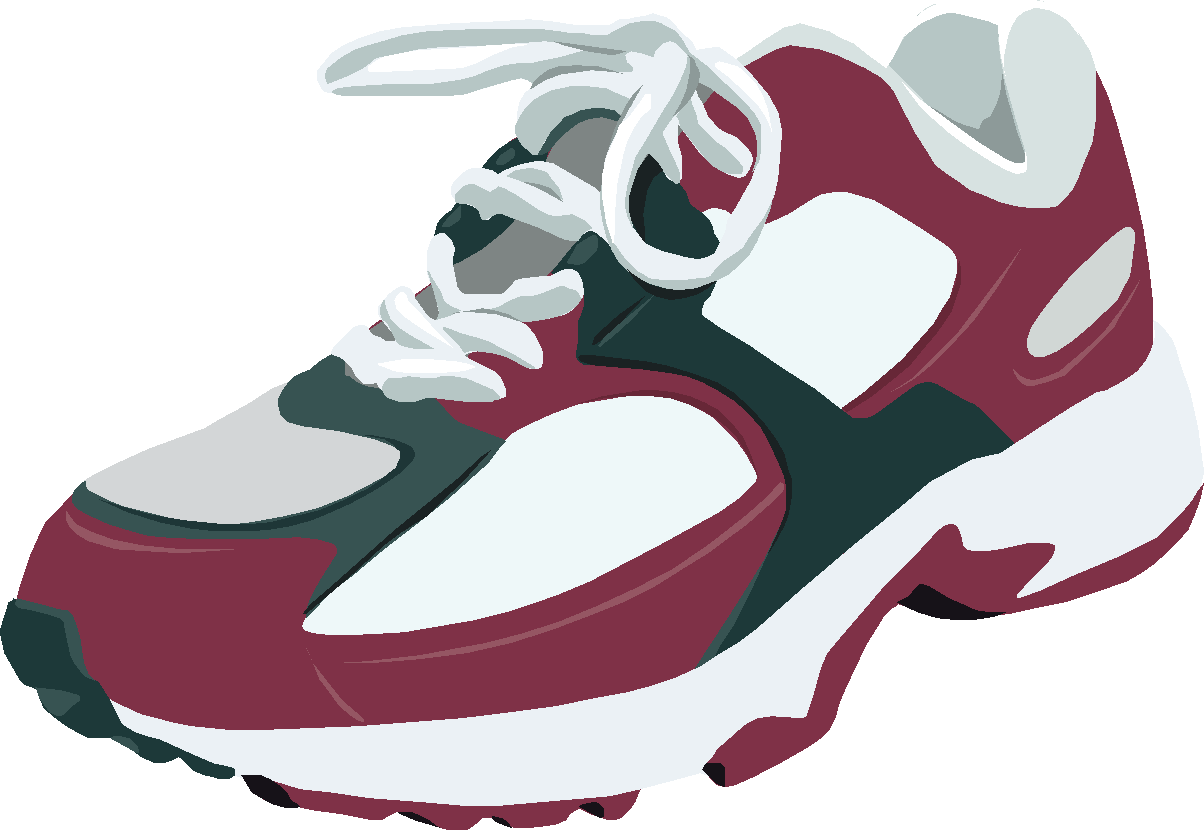 Shoes
Shoes that should NOT be worn for PE and will result in a loss of all points for the day:
Crocs
Slides, Flip-flops, Sandals
Boots or Uggs
“Dress” Shoes
Slippers
Platforms
Yeezy Foam Shoes
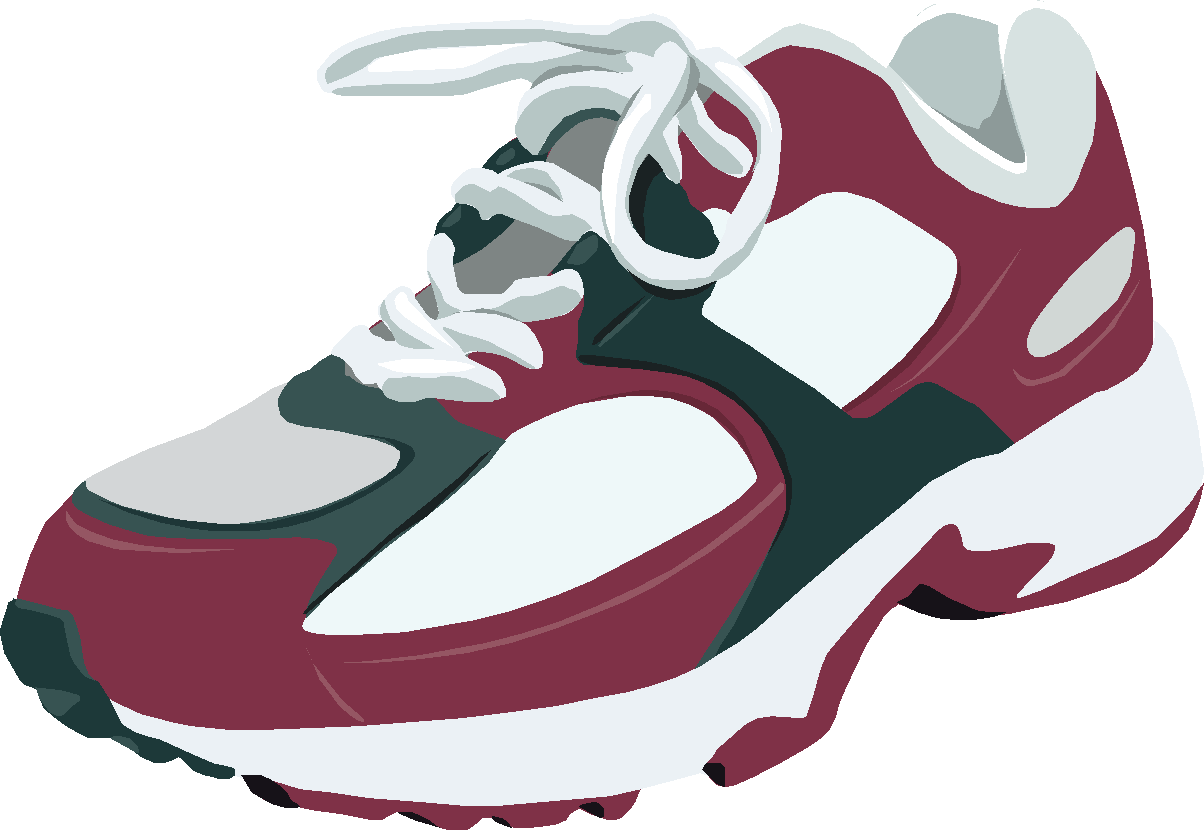 Athletic Shoes 
Fit 
Offer support
Stay on the student’s feet

Students may change shoes at the beginning & end of the period.
Why do we dress for PE?
Good hygiene practice.
Job Practice – nearly all jobs have some dress code or uniform (gas attendant, target employee, doctor, lawyer).
Visibility! – With so many students it makes it easier to SEE who should be in the PE area and who is not supposed to be there (safety).
We don’t want to ruin your nice school clothes or shoes – accidents happen a lot, especially in 6th grade.
How do I know if my child dressed for PE?
Stamp in the student’s planner



PowerSchool - “Z” in the ATTENDANCE screen
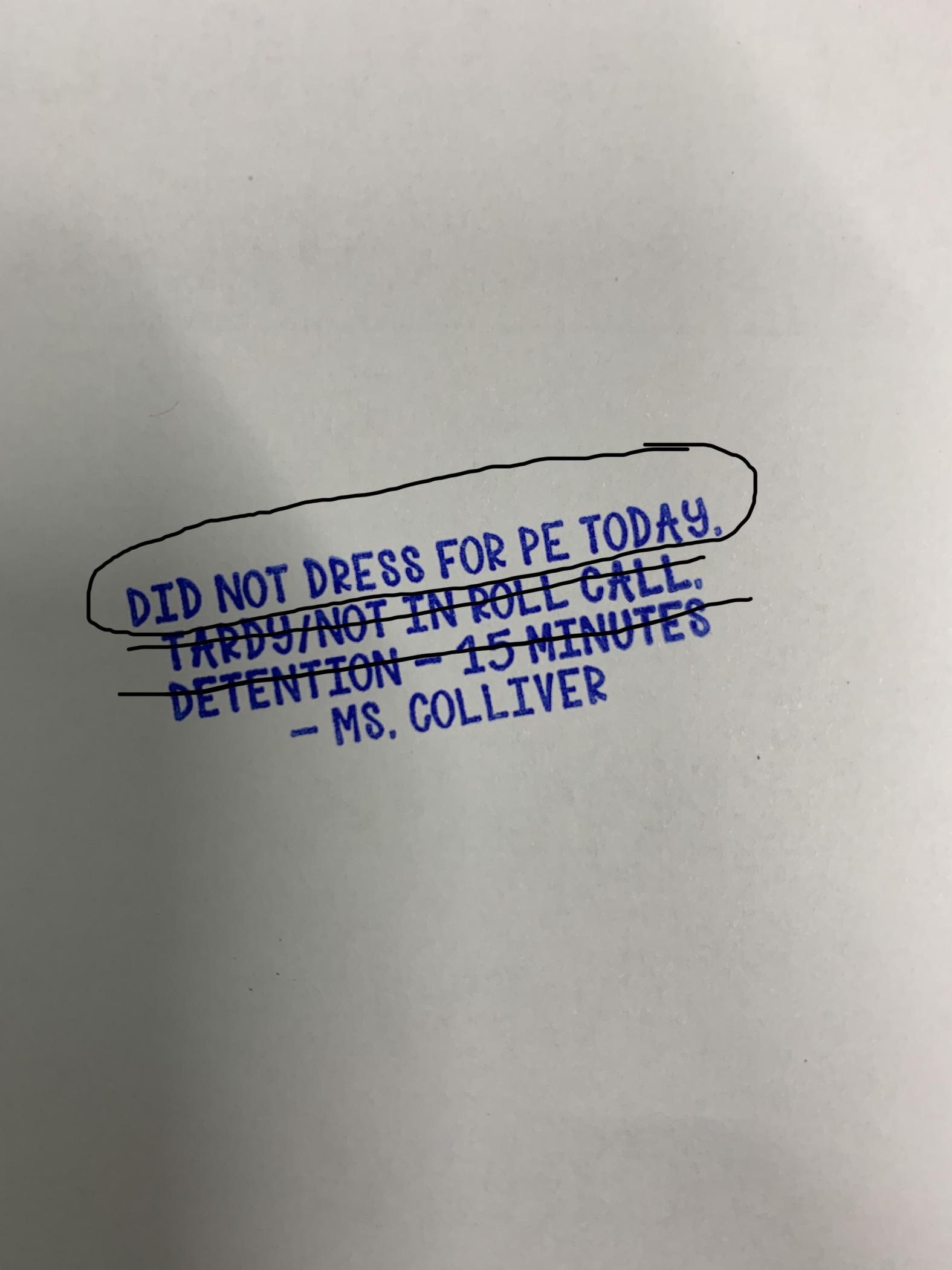 Necessities
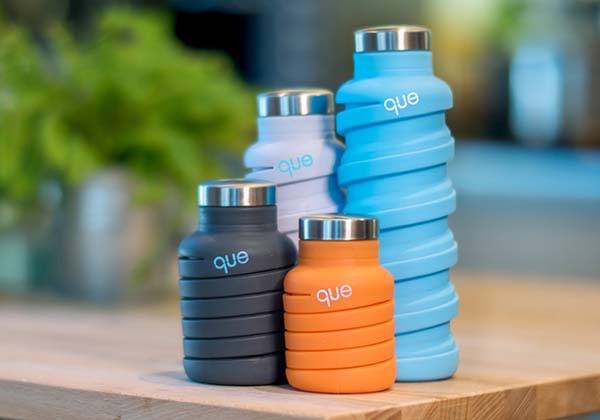 Water Bottle
Asthma Inhalers**  
If your child has asthma, a specific form is required to have their inhaler or any medication on their person or in their backpacks, please pick up this form from the main office or district nurse webpage.
Student Planner
If the student forgot their PE uniform or upon request.
Refill Stations:
Cafeteria - 2
Gym - 2
Girls’ Locker Room
Boys’ Locker Room
Typical Class Day
Warm-up
Cardiovascular Endurance Activity:
Run to a song (3-5 minutes)
Agility Laps (running, skipping, side-shuffle, high knees, butt kickers, straight-leg run, back peddle, karaoke or grapevine)
Flexibility:
Static or Dynamic Stretching Routine
Specific routine
Students lead by roll call row, rotate every week
Name the muscles before stretching them
Count using multiplication tables
Main Activity
Fitness monitoring (one per week), 
Drills (learning skills), 
Cooperative game, 
Sport game
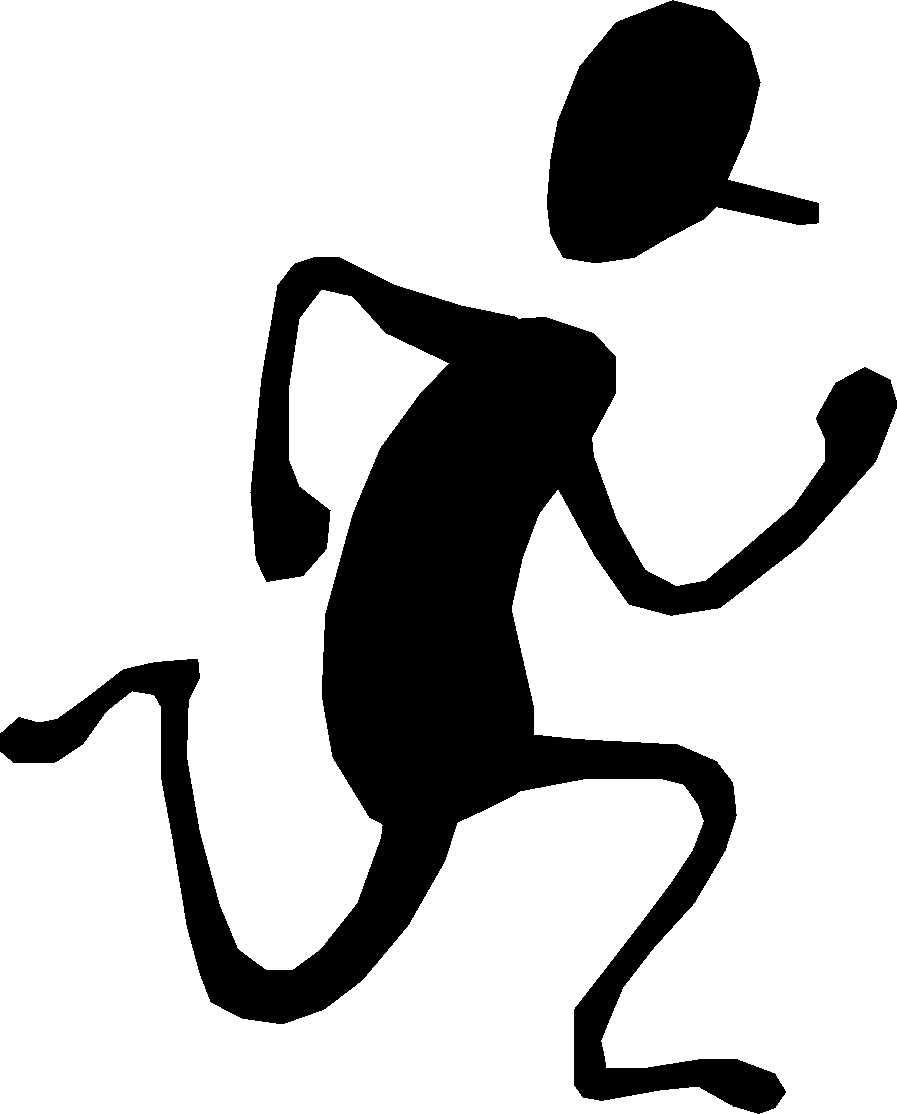 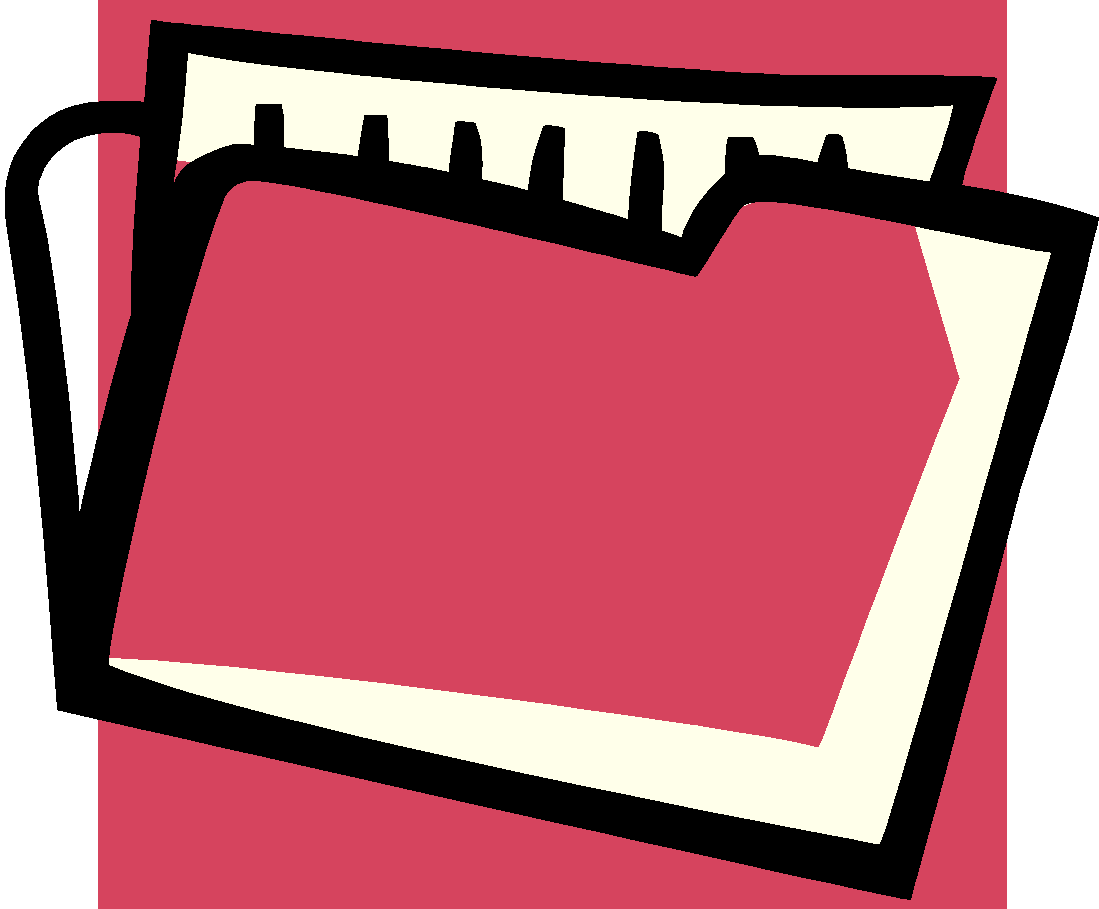 Excused Absence
Correspondence from the guardian including the student’s first & last name and date(s) to be excused must be brought or emailed to the teacher upon return to class.  
EXCUSED ABSENCE DOES NOT EQUAL EXCUSED WORK!

2 OPTIONS TO MAKE-UP POINTS FOR ABSENCES:
Article Review Assignment 
Paper copies in RED FOLDER
Google Classroom
Website
Can email attachment
Fitness Fridays!
Fitness Fridays!
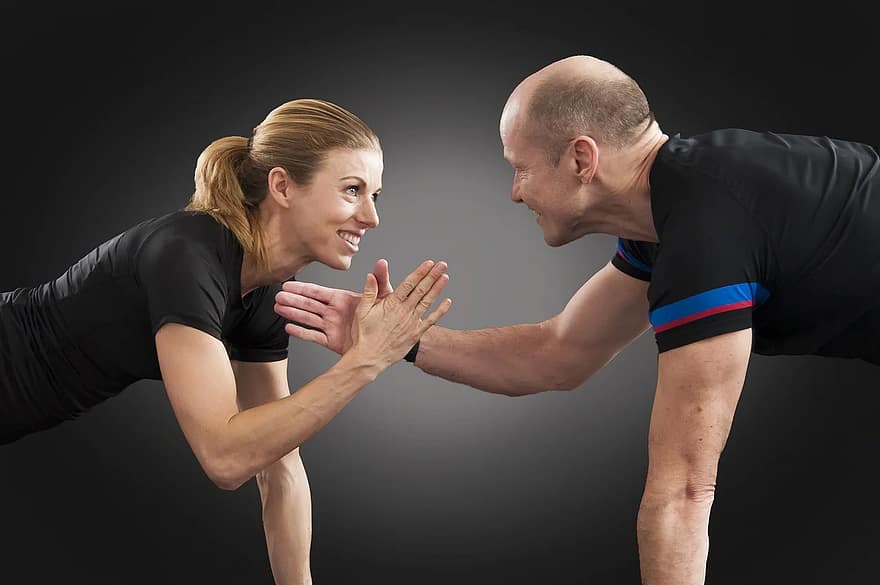 This is an opportunity for your student to make up points loss due to not being dressed for PE or for an absence!
10 points maximum earned 
3 x non-suits or 1 x absence
2:45-3:15 PM on Fridays after school (every other Friday unless noted otherwise – message will be sent out)
Must be dressed in their PE uniform.
Must stay for the entire 30 minutes and be on time.
Must be on time & ready at 2:45 or 10 minutes after the school day.
1, 2, or 3 of the PE teachers will conduct the students through a 30-minute workout
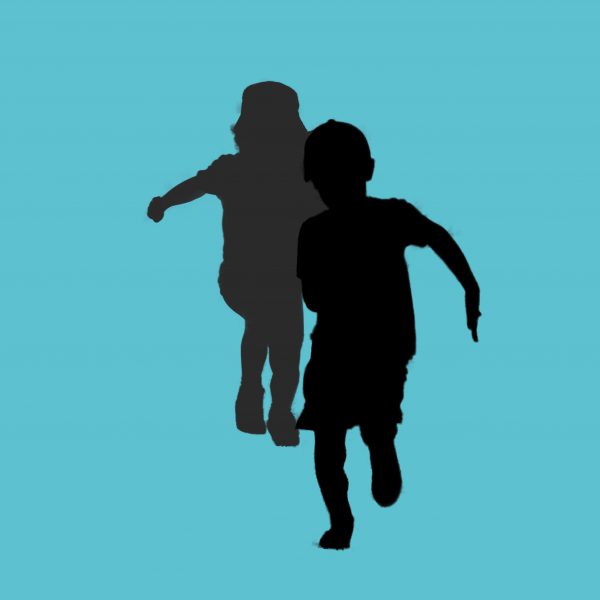 Make-up Monday!
This is an opportunity for your student to make up missed fitness tests due to being absent, injured, or ill.
*Students who did not have appropriate shoes, had an unexcused absence, or chose to not participate are not allowed to make-up tests. 
Designated Mondays after school 
announced in class & 
written on the whiteboard/calendar
In the gym, immediately after school.
1, 2, or 3 PE teachers will conduct the make-up test(s).
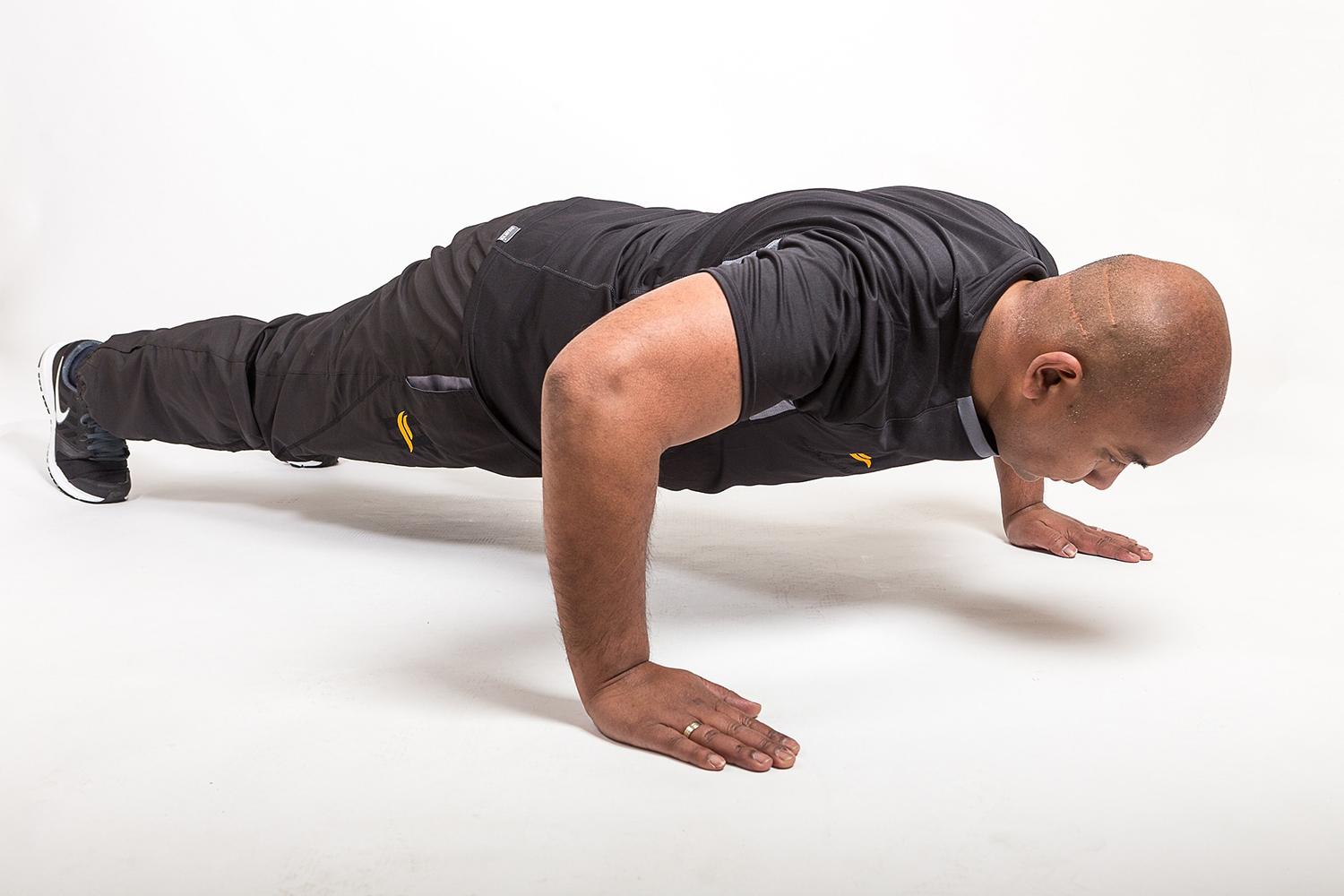 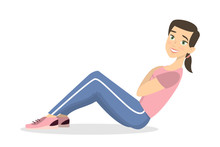 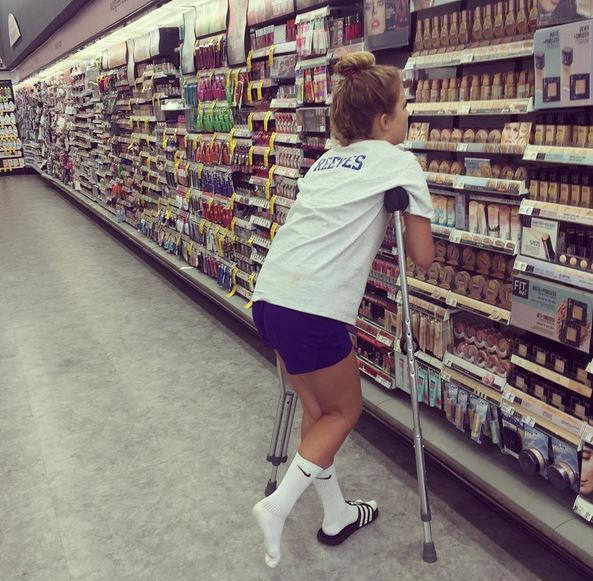 Injury Excuse
If a student is injured and unable to participate in Physical Education, he/she must bring a note from his/her parent (good for up to 3 days if specified) or doctor to be excused.  
It is the STUDENT’s responsibility to get the assignment at the beginning of class. 
Doctor excuse notes will be honored as long as stated.  In this case, the student will receive a contract and are to complete a written assignment daily to earn their daily points during the time of injury.
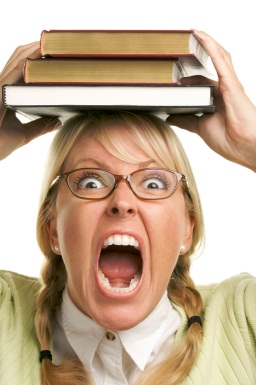 What games or sports will we play?
We focus a lot on teamwork & cooperation.  
We will learn SKILLS through non-traditional games & activities.  
Generally speaking, traditional sports will be modified to make PE more fun, and successful for ALL of the students!
Grading
Physical Fitness Testing
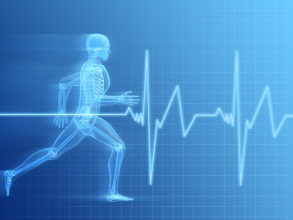 Mandated State Physical Fitness Testing in March
Mile Run – used to calculate VO2 Max
PACER (Progressive Aerobic Cardiovascular Endurance Run) – used to calculate VO2 Max
Push-ups – Muscular Strength & Endurance
Curl-ups – Muscular Strength & Endurance
Trunk Lift – Flexibility & Lower Back Strength
Shoulder Stretch – Flexibility
Back-Saver Sit & Reach - Flexibility
Height & Weight - Body Mass Index*
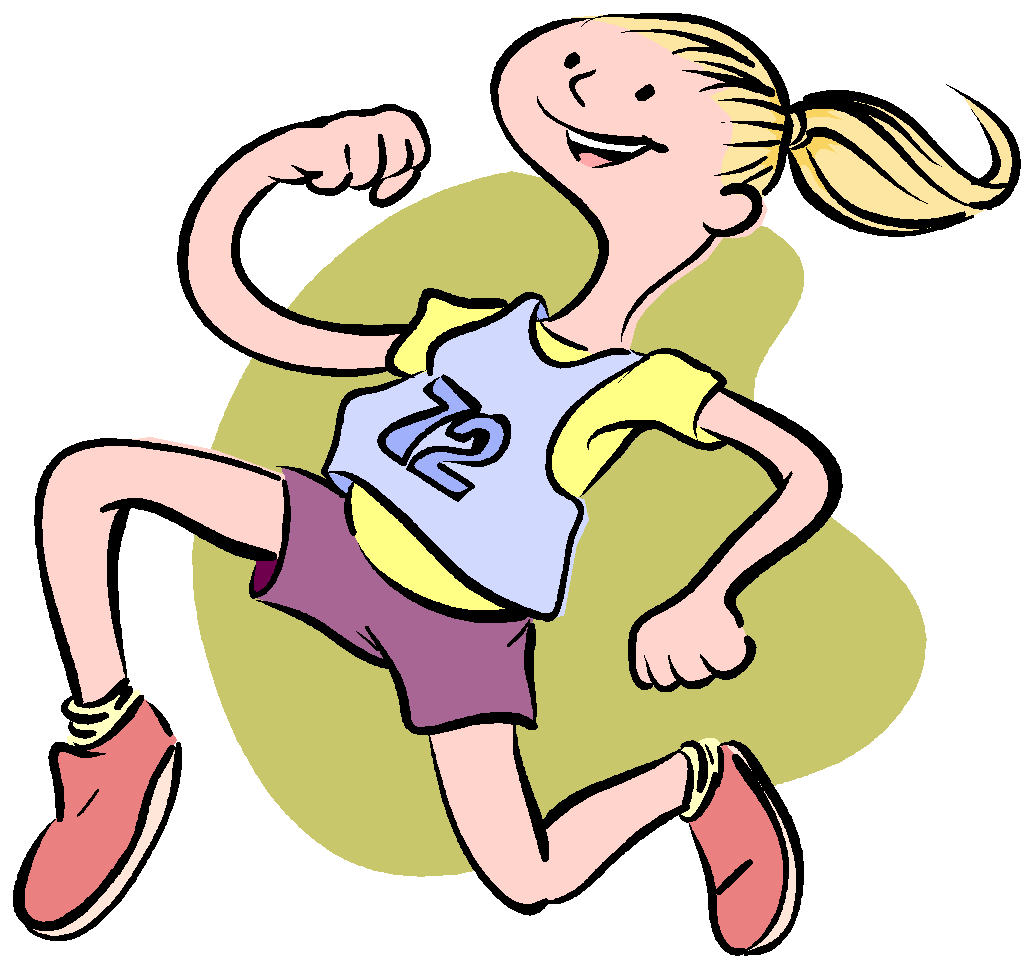 Percentage of Students who Passed Physical Fitness Testing
*Note: this data is pre-pandemic.
PE & HMS PTO Sponsored Events
Zombie Run Fundraiser during PE classes
Family Volleyball Night 
Color Run during PE classes
Family Badminton & Pickleball Night

*All funds raised help to support the 
entire school, not just PE.

JOIN THE HMS PTO TO HELP 
SUPPORT OUR STUDENTS!
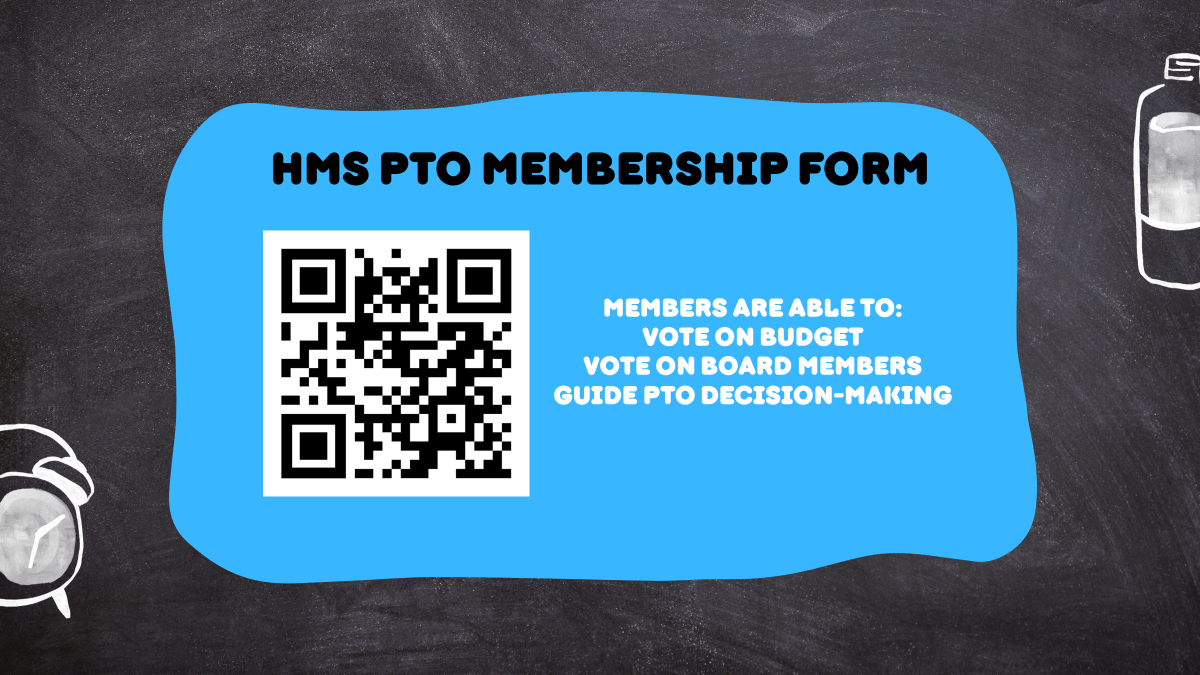